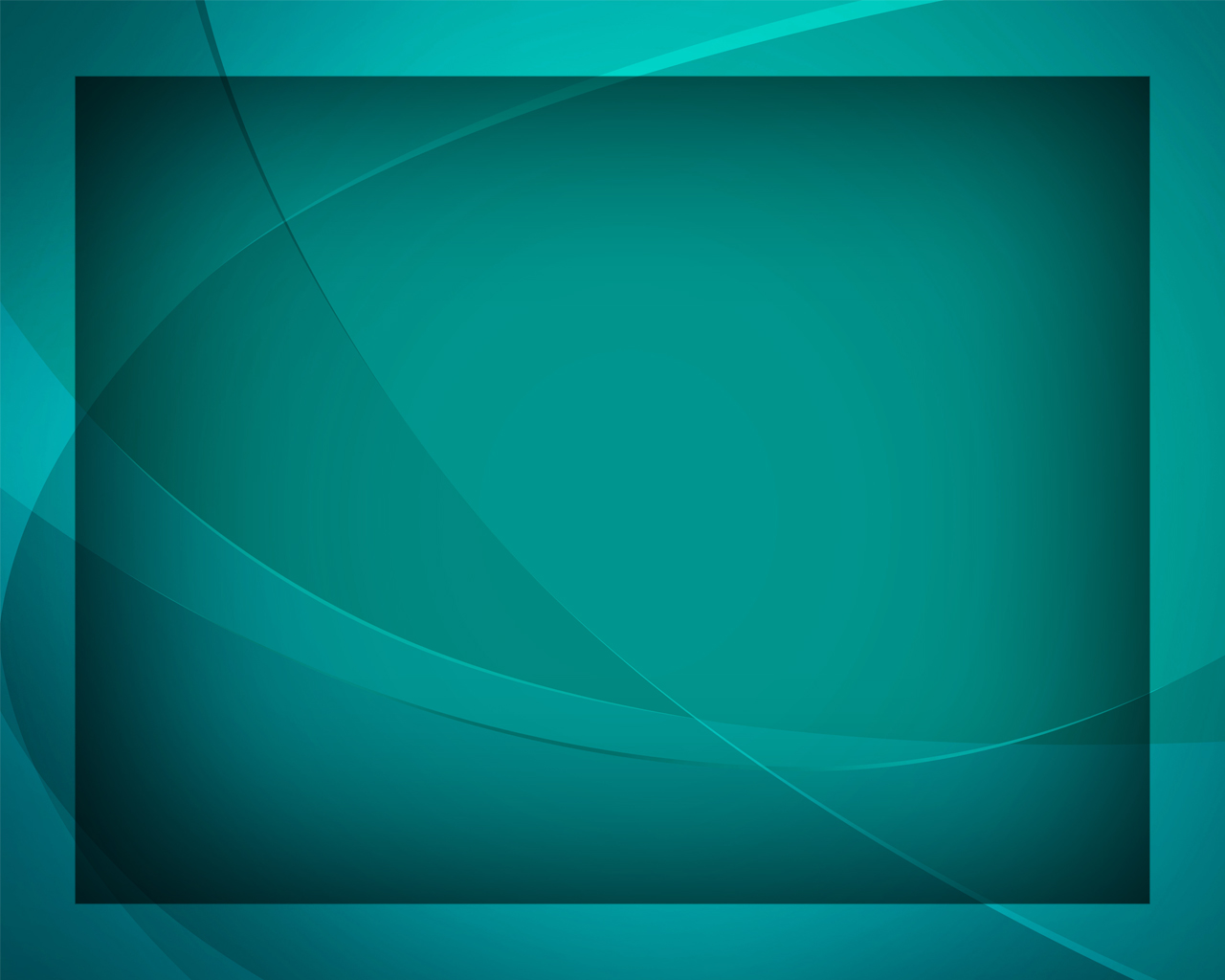 Ликуйте, пойте, все сердца
Гимны надежды №50
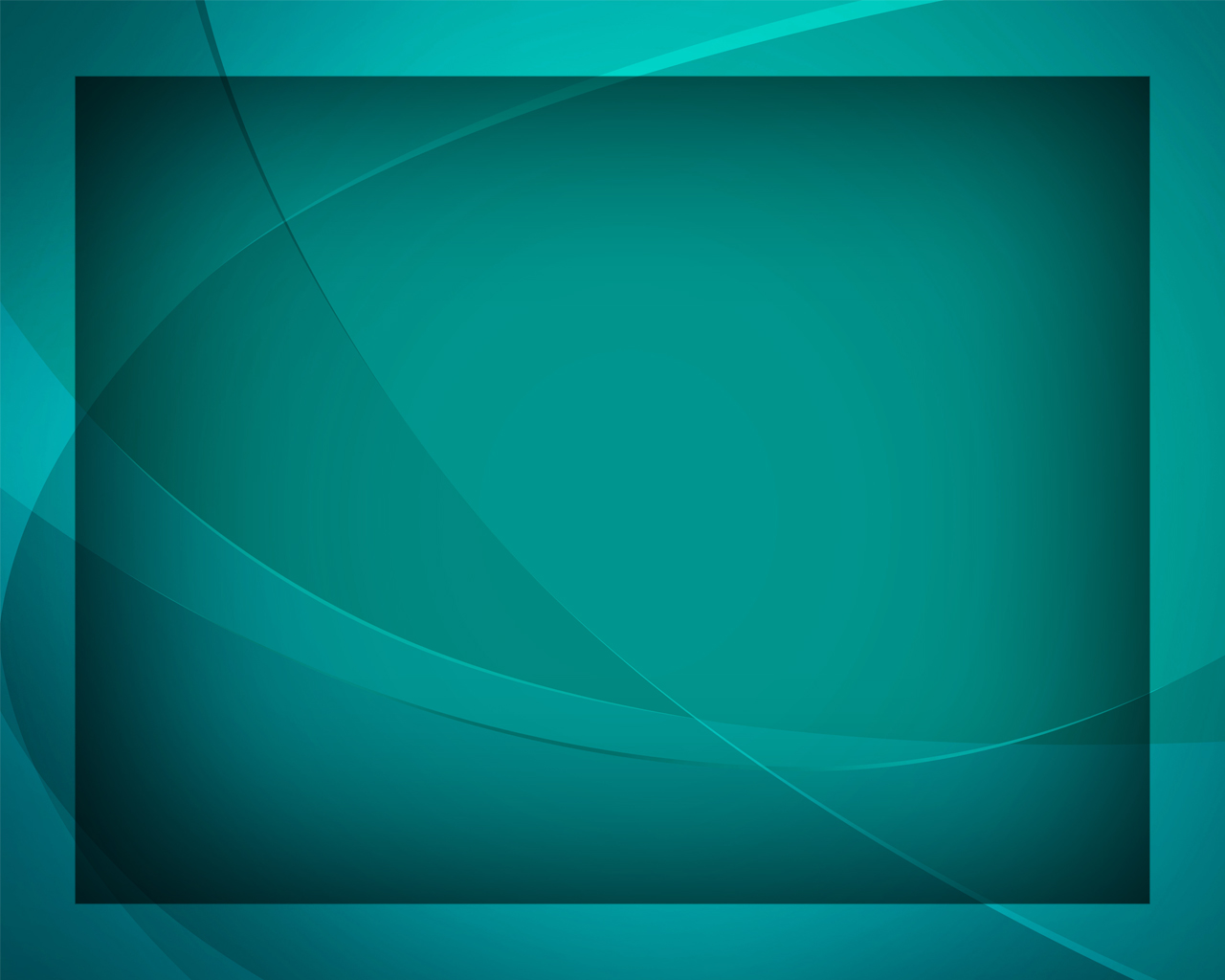 Ликуйте, пойте, все сердца: 
Спаситель наш воскрес!
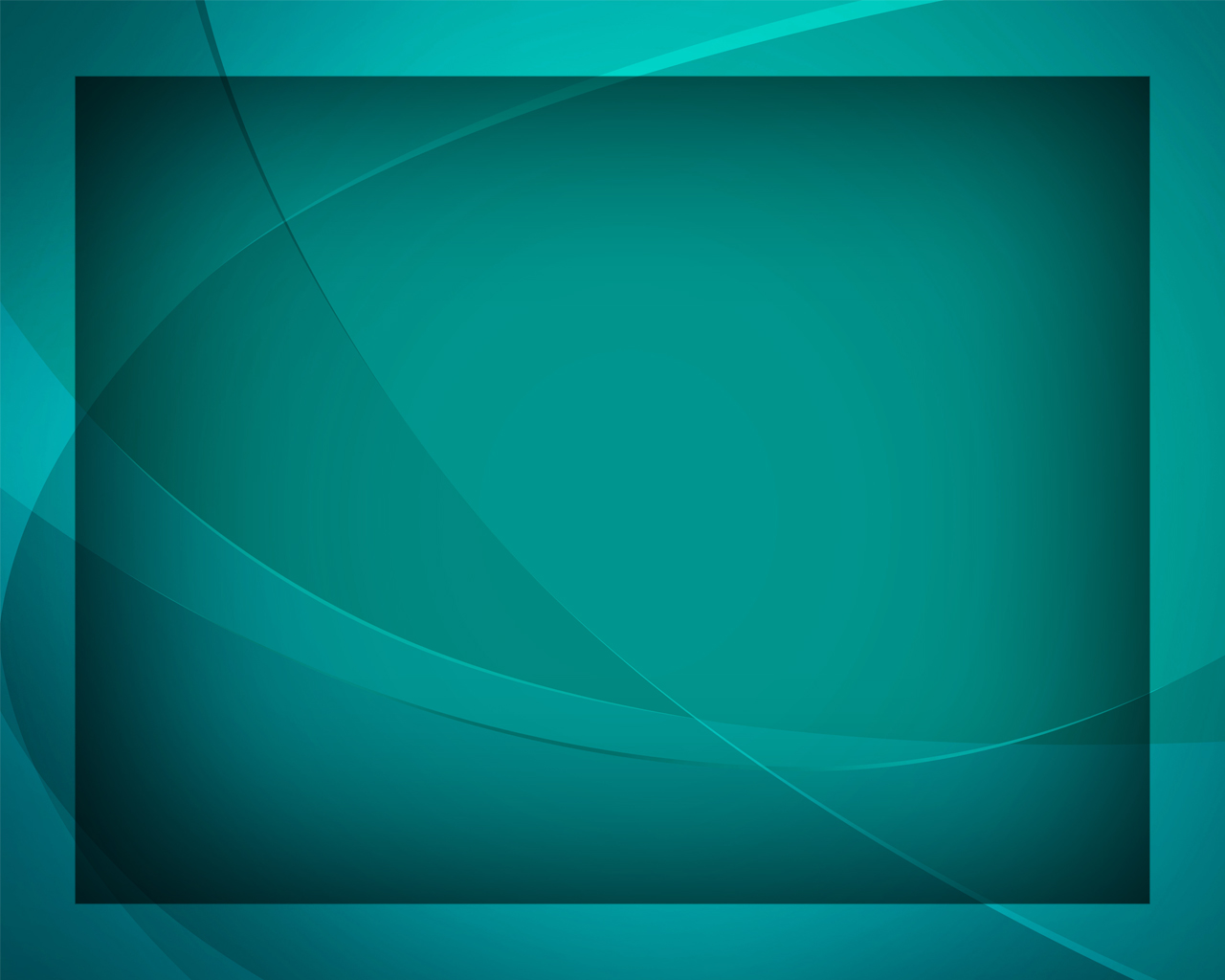 Внимайте звукам торжества 
Сияющих небес!
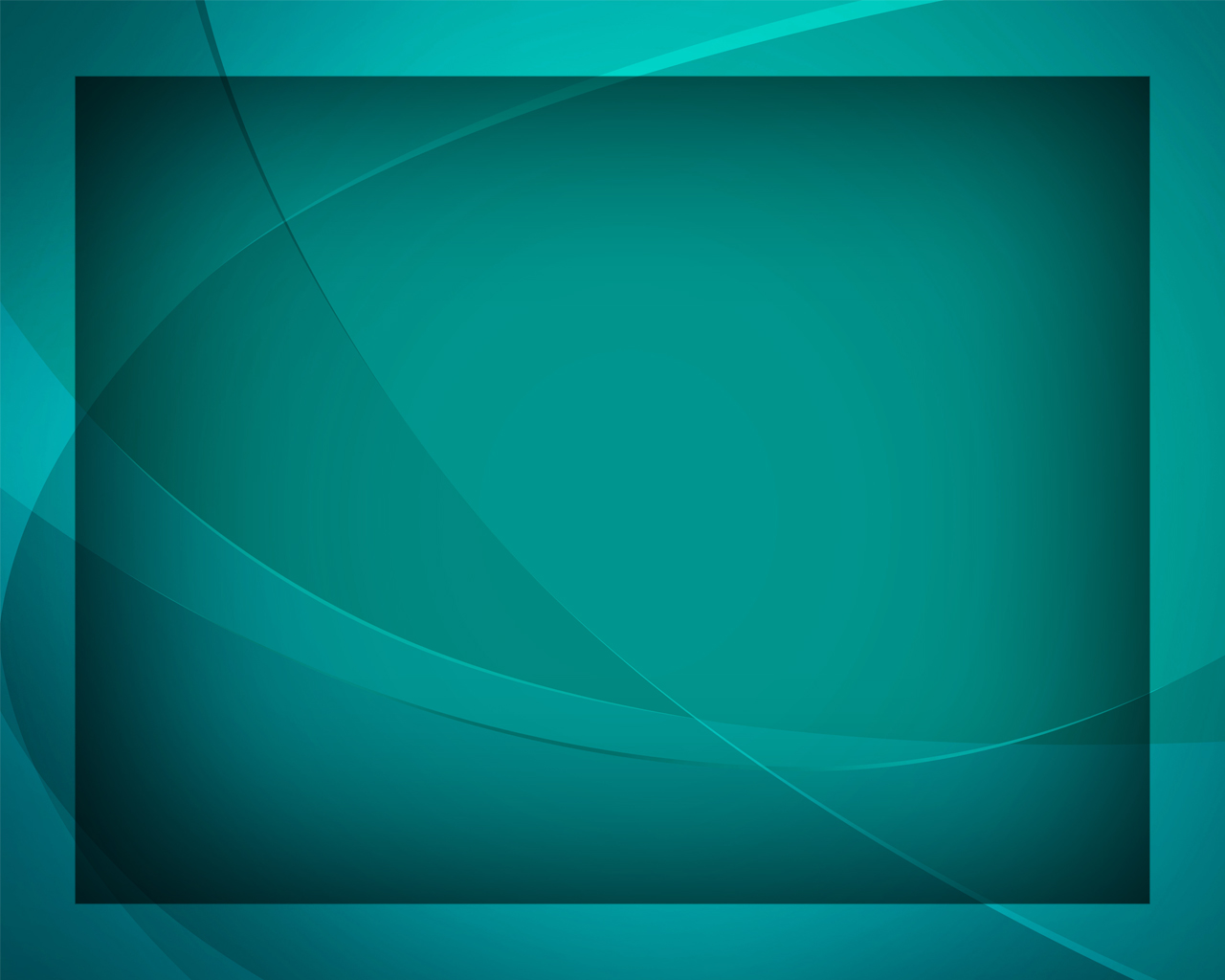 Он смерть 
навеки сокрушил  
Повержен 
ад во прах
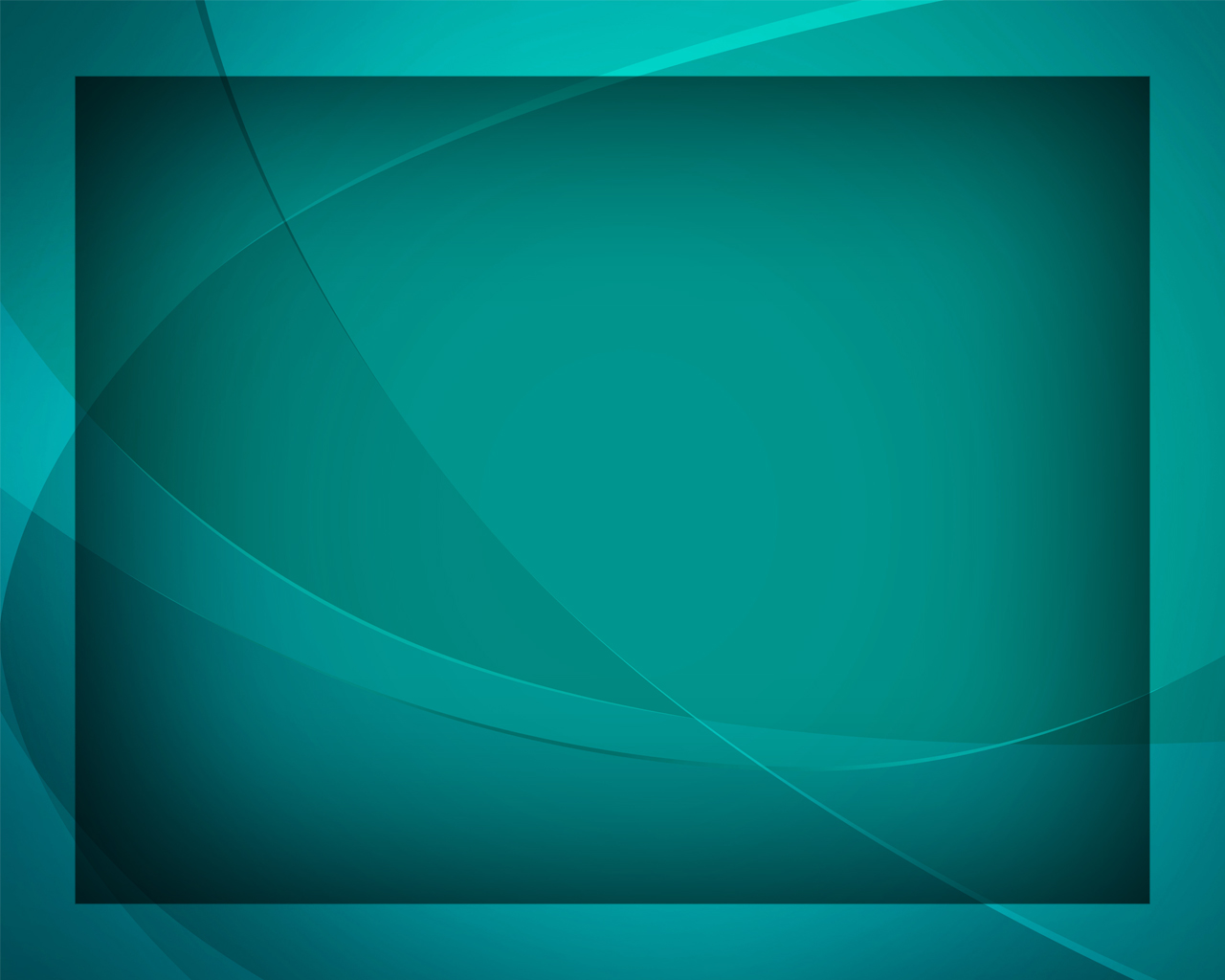 И можем мы спокойны быть 
В Его 
святых руках.
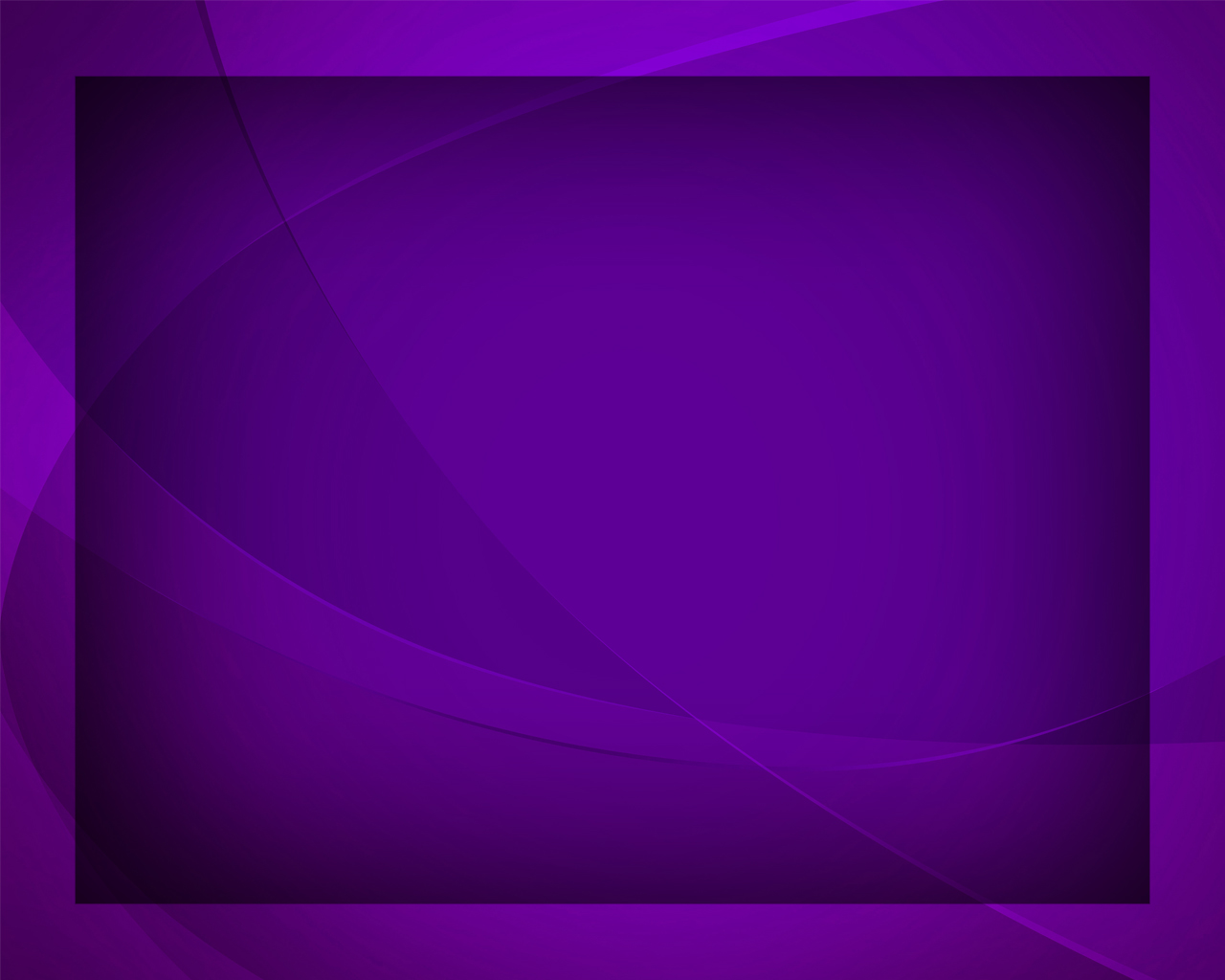 Христос воскрес! Христос воскрес! 
Он небо 
нам открыл,
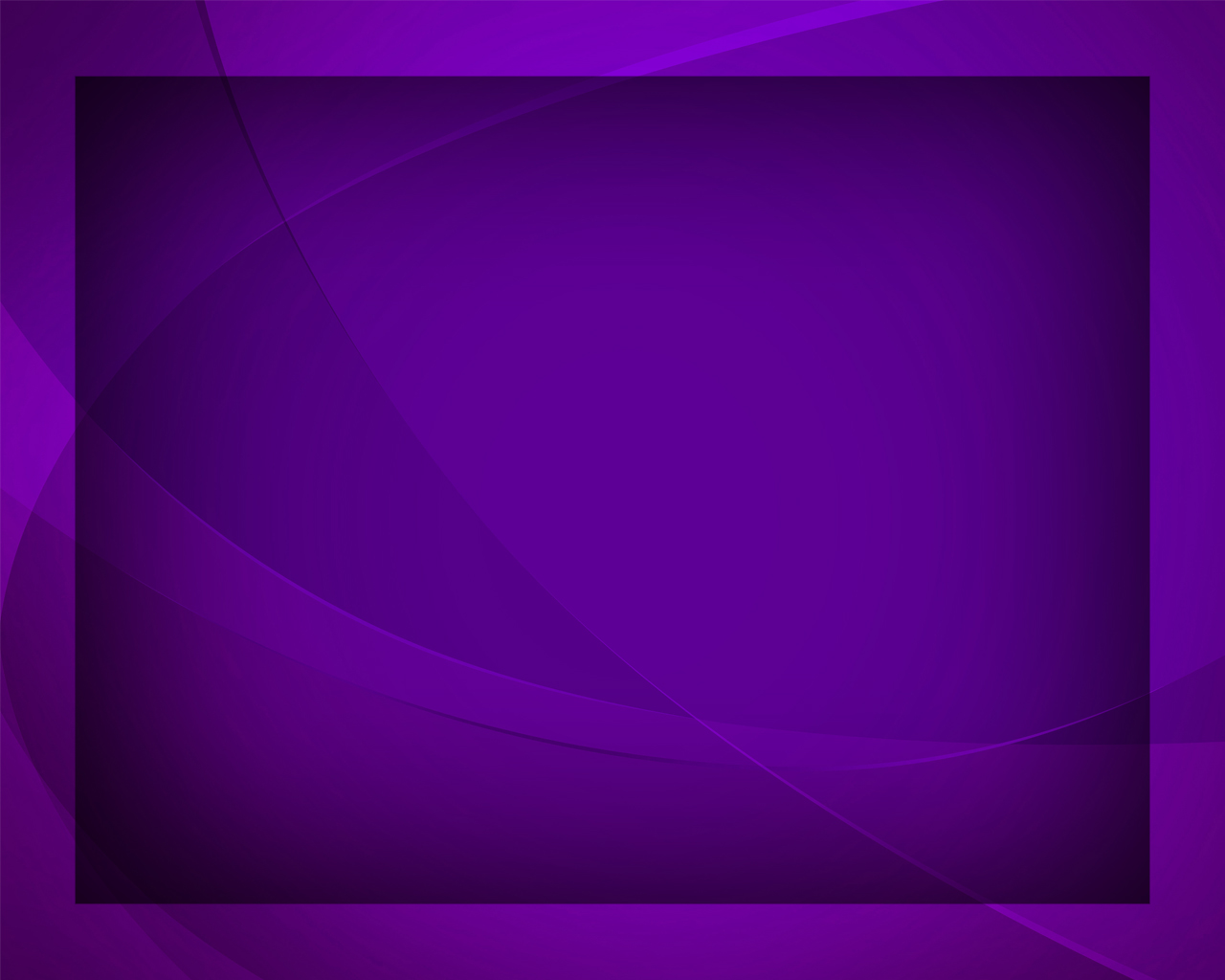 От власти 
смерти и греха
Навек освободил.
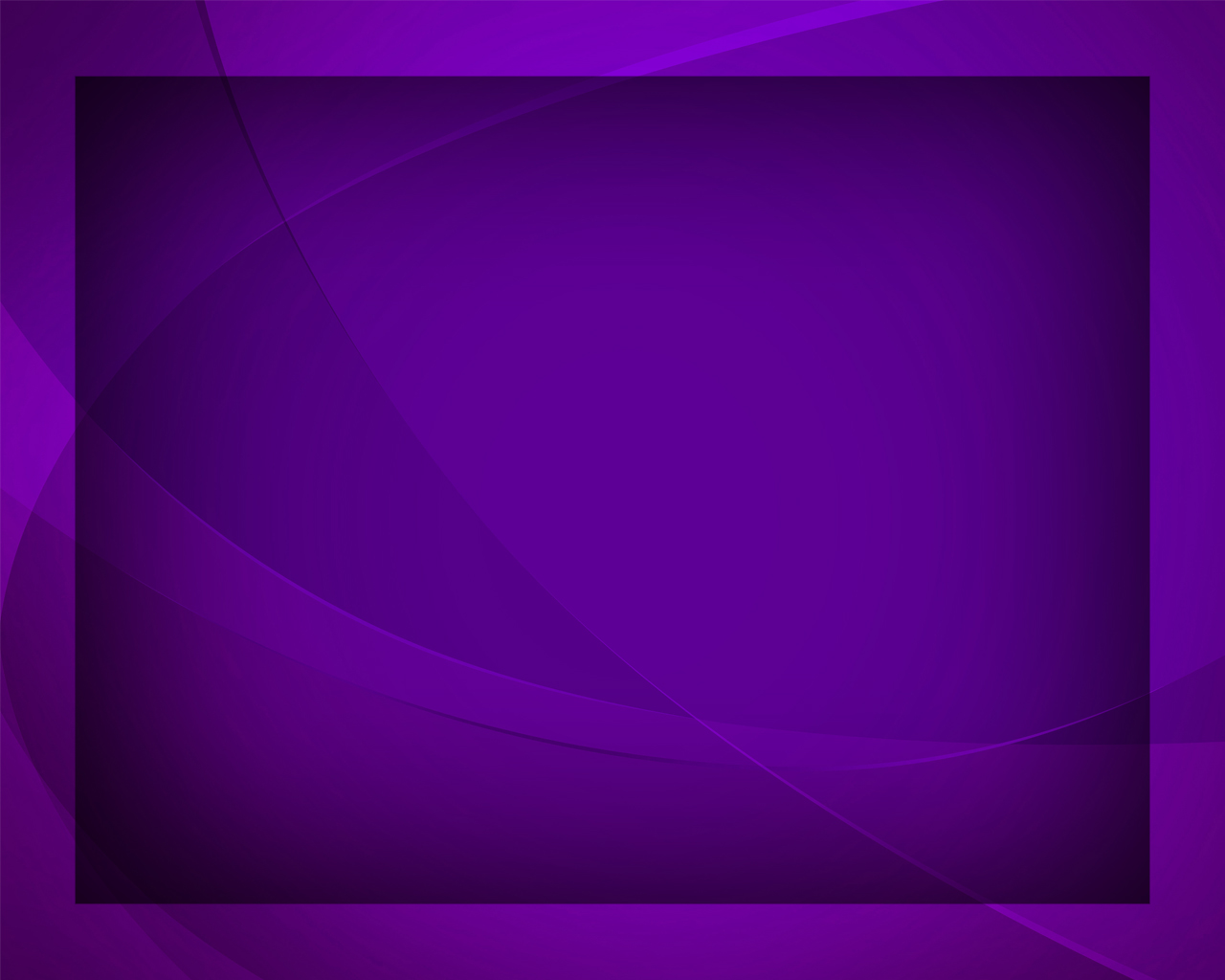 Христос воскрес! Христос воскрес!
Он Царь,
 Творец и Бог!
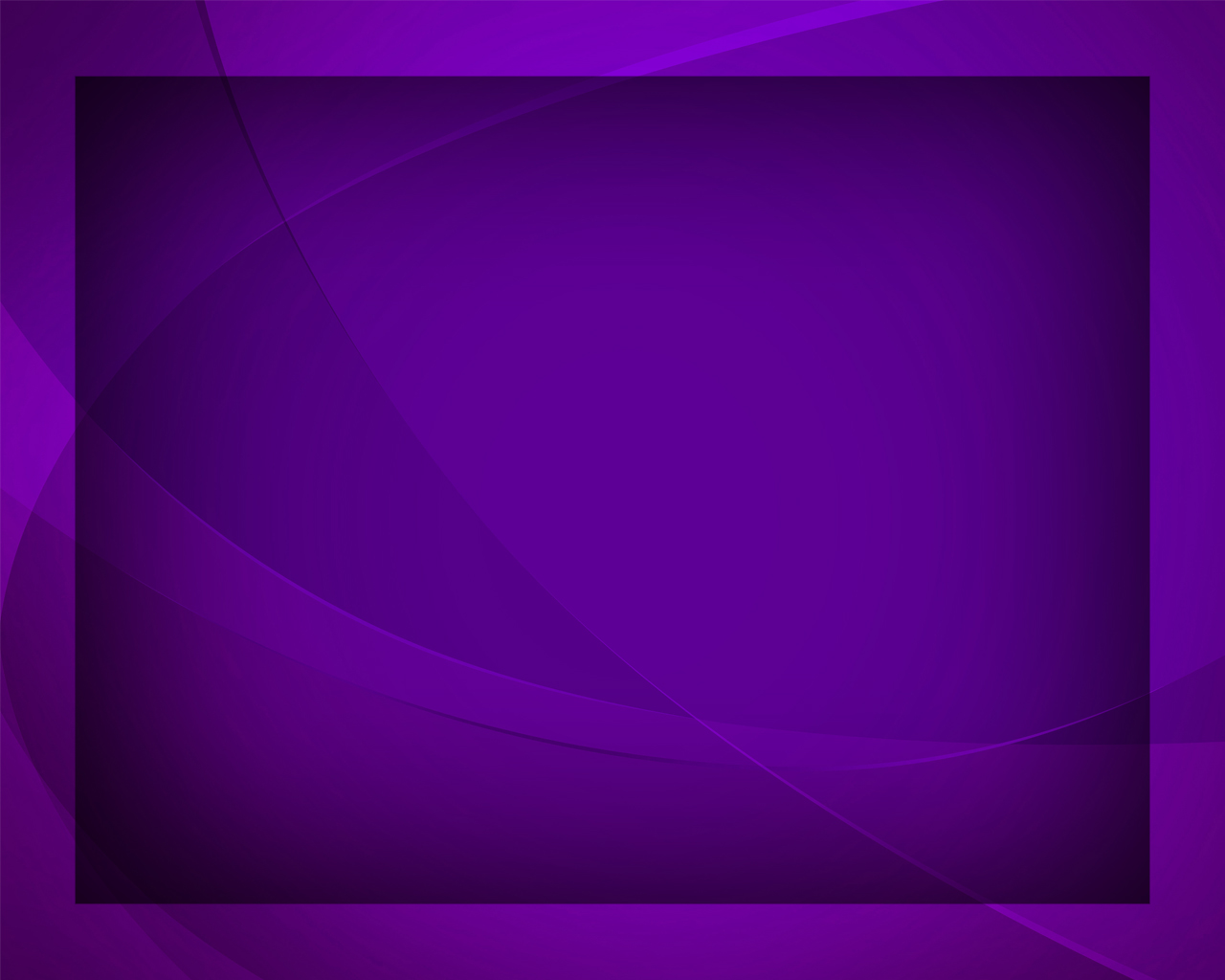 Народ спасённый Он ведёт
В небесный 
Свой чертог.
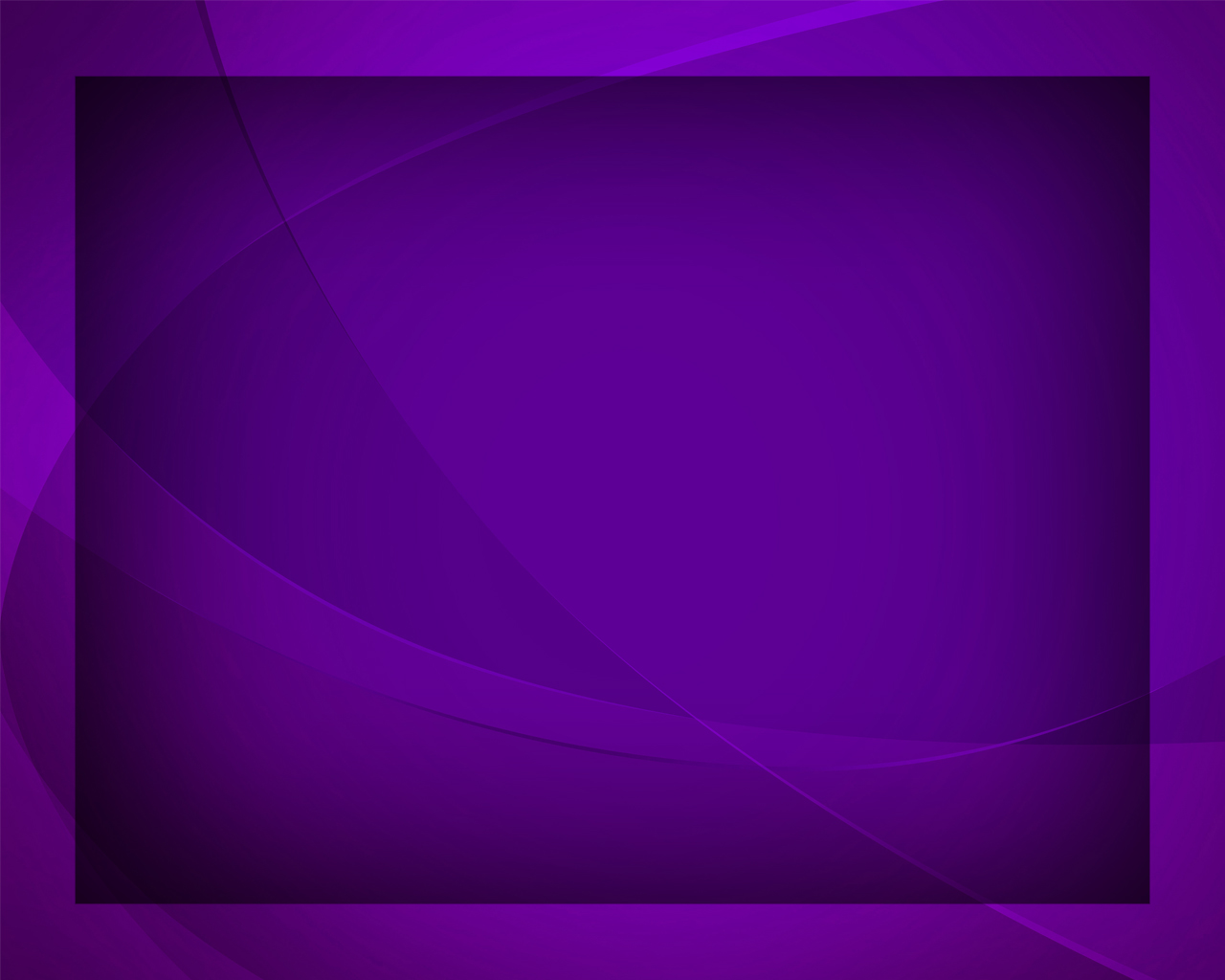